The Wooly Case: How the Court Avoided the Separation of Powers Problem
1
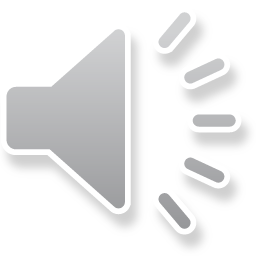 Learning Objectives
Learn how the Louisiana test for proper subjects for agency adjudication differs from the federal test.
Learn what is constitutionally reserved to the Louisiana Article V courts.
Learn what the Louisiana worker’s compensation system tells us about separation of powers.
Learn the dilemma caused by the Court’s resolution of the Wooley case.
2
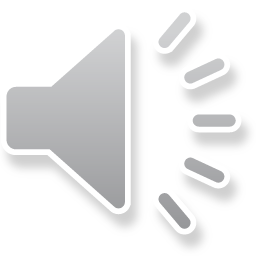 The Factual Basis and Procedural History
State Farm submits an insurance policy for review by the Commissioner.
This is a pure legal analysis – does the policy follow LA law and regs?
Commissioner rejects the policy as not complying with the law.
State Farm goes to adjudication
The ALJ approves the policy and orders the Commissioner to approve it.
Commissioner goes to court attacking the constitutionality of the DAL.
3
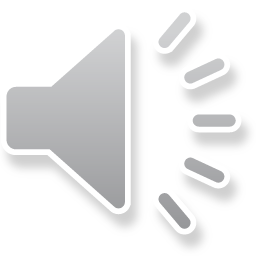 What did the District Court Find?
Some of the ALJs are not attorneys.
the [DAL] judges hold themselves out as judges. 
There is a judge's entrance.
Some of them appear in the Baton Rouge Bar Association booklet in robes. 
They address each other as judges, and they exercise power that is reserved to the judiciary without being subject to the Supreme Court in its judicial functions, and without being subject to the judicial counsel for its quasi-judicial functions.
They are not elected, as required for Article V judges.
The legislature improperly reduce the powers of the Commissioner, a constitutional officer.
4
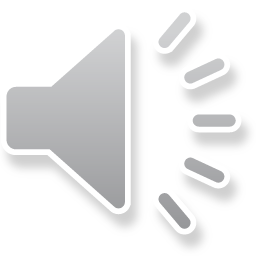 The Two Questions Before the Louisiana Supreme Court in Wooley
Are ALJs unconstitutionally exercising powers reserved to Louisiana Article V judges?
Has the legislature unconstitutionally limited the power of a constitutional officer, the Insurance Commissioner?
5
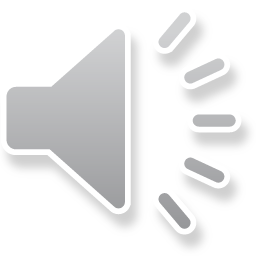 Is Adjudication Itself an Infringement of Judicial Power?
“A quasi-judicial function is one that involves the use of some discretion, but is of a different type than a judicial decision. The function is somewhere between strictly judicial and ministerial. …In the instant matter, we find that Act 739 authorizes the ALJs employed by the DAL to exercise quasi-judicial power, and, specifically, that in the particular adjudication at issue, the ALJ exercised quasi-judicial, rather than judicial, power when he reviewed the submitted RCU policy form to determine whether it complied with applicable portions of the Insurance Code because it occurred in the regulatory context.”
6
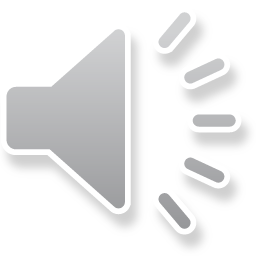 What is Reserved to Article V Courts?
Article V, sec. 1 vests the judicial power of the state in the courts making up the judicial branch of government, the supreme court, courts of appeal, district courts, and other constitutionally-authorized courts. 
Further, La. Const. art. V, sec. 22(A) provides that all judges shall be elected.
Finally, Article V, sec. 16 grants district courts original jurisdiction of all civil and criminal matters and appellate jurisdiction as provided by law.
7
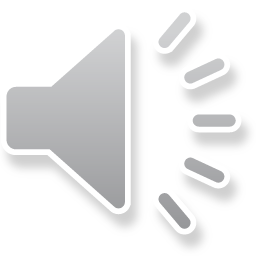 How Does This Compare to Federal Courts?
The US Constitution only establishes the original jurisdiction of the Supreme Court.
"all cases affecting ambassadors, other public ministers and consuls," and in cases to which a state is a party. 
Everything else is by statute.
No right to litigate tort cases (open courts).
We saw this in the Schor case and in our discussion on the broad scope of agency adjudications in the federal system.
8
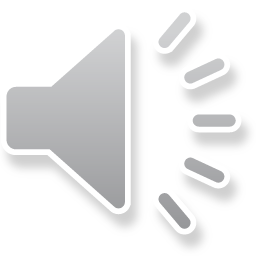 The Louisiana Worker’s Compensation Precedent
The Worker’s Compensation Act displaced the traditional tort system.
It provides administrative resolution of injury claims against employers.
The tradeoff (in theory) is quick and sure payment of regulated benefits in return for elimination of traditional tort defenses against claims by employees.
9
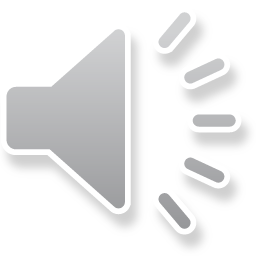 Substituting Worker’s Comp ALJs for Article V Judges
Prior to 1983, comp claims were filed in the district court.
In 1983, a comp agency was established
The agency made a recommended finding. 
The claimant could still file in court.
In 1988 ALJs were given the power to issue final judgments
The direct court action was ended, but the ALJ decision could be appealed to the courts.
This was challenged in Moore v. Roemer.
10
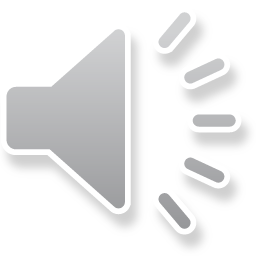 Moore v. Roemer, 567 So.2d 75, 79 (La. 1990)
The court has to decide if comp claims are included in the causes of action that are reserved to the Article V courts.
Comp claims had been reserved to the courts until this law.
Comp claims are a form of tort claim, which is a traditional civil matter.
Thus the statute was unconstitutional.
11
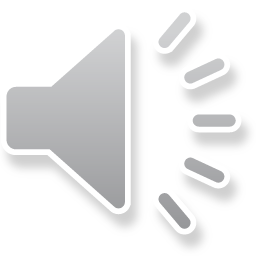 The Legal Effect of Moore v. Roemer
The ALJs could not displace the district courts as the primary jurisdiction for worker’s comp claims.
This was a constitutional prohibition, so it cannot be fixed by legislation.
The legislature put a constitutional amendment on the ballot to move jurisdiction to the ALJs.
It was approved by the voters. 
This authorized the worker’s comp system.
12
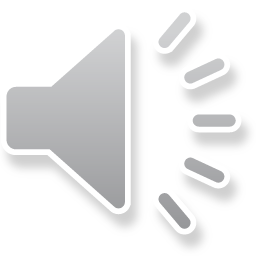 Is the Worker’s Comp System a Useful Model For Using ALJs?
The ALJs, as laymen, proved no better than Article V judges at making medical decisions.
Louisiana had extremely high comp insurance costs and instability in the insurance market. 
Improper authorization by ALJs for opioids as treatment for chronic pain was a factor in the opioid epidemic in Louisiana. 
The system was reformed by putting medical decisions in the hands of medical experts at the agency and limiting the discretion of the ALJs.
13
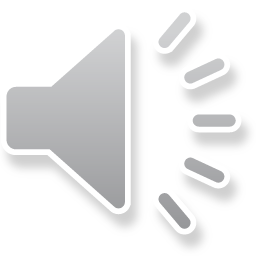 In the Matter of American Waste & Pollution Control Co., 588 So.2d 367, 369 (La. 1991)
In contrast to Moore, this was a DEQ case involving waste disposal and water discharge permitting.
Are these addressed by Justinian?
Are they traditional civil law matters?
The court found that they were not traditional civil law matters and thus not reserved to the Article V courts.
This allowed final decisions by the DEQ.
14
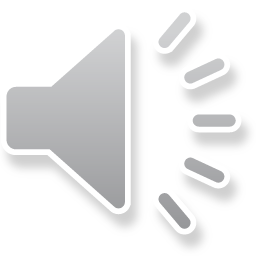 Does the DAL Infringe on the Court’s Original Jurisdiction?
15
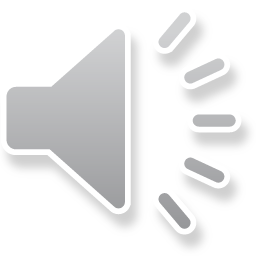 Does the DAL Infringe Article V Jurisdiction?
The ALJ was reviewing an insurance contract for compliance with Louisiana law.
A pure legal review.
The court found that was this was not part of Article V original jurisdiction so it could be given to ALJs.
16
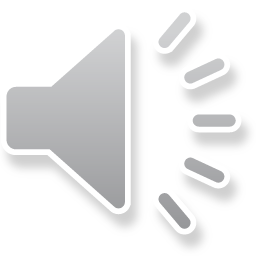 The Holding on Whether ALJs are Judges
"Turning now to the issue of whether the Act violates the constitutional mandate of an elected judiciary, we find that because the executive branch ALJs employed by the DAL do not exercise judicial power, they are not required to be elected. Pursuant to our constitutional scheme, the authority to exercise judicial power is vested in elected officials. ... Because we have already determined that the ALJs are authorized to perform quasi-judicial, rather than judicial, functions, there is no constitutional requirement that they be elected."
"Because we find the ALJs are not authorized to exercise judicial power, we find the Act 739 does not violate La. Const. art. V, sec. 22(A).“
17
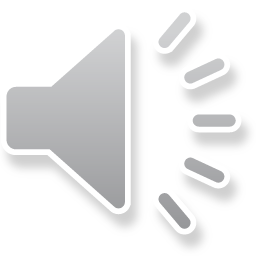 What About the Legal Effect of the ALJ’s Decision?
[92]...The testimony in the record reveals that ALJs do not have the power to enforce their decisions and orders, a power that unquestionably lies in Article V courts. The ALJs simply are not constitutionally allowed to exercise the judicial power of the state and Act 739 does not impermissibly attempt to authorize the exercise of judicial power. 
"The ALJs make administrative law rulings that are not subject to enforcement and do not have the force of law.”
18
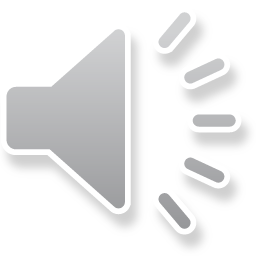 What is the Effect of an ALJ Ruling if it Cannot be Enforced?
Who does have the enforcement power?
What did the legislature intend for the agency to do with the ALJ's ruling?
Did the court ignore the plain language of the DAL enabling law?
What would the court have to rule if they read the law the way legislature intended?
Why would they dodge this?
19
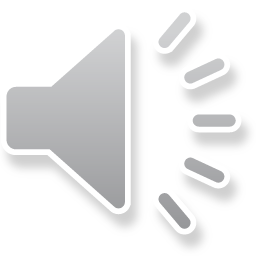 You Are Counsel for State Farm
What are you worried that the agency will do?
How would you have to fight that?
What court would you end up in?
Do you tell State Farm to go ahead and use the policy based on the ALJ's ruling?
Does the Res Judicata Statute protect your client against an enforcement action by an Insurance Commissioner who rejects the ALJ decision? (next slide)
20
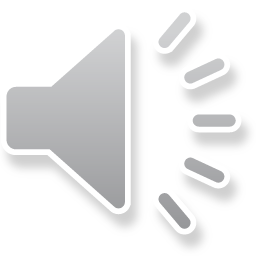 Does the Res Judicata Statute, La. R.S. 13:4231, Apply to the Agency?
Pursuant to this statute, then, a second action is precluded when all of the following criteria are satisfied: 
(1) the judgment is valid; 
(2) the judgment is final; 
(3) the parties are the same; 
(4) the cause or causes of action asserted in the second suit existed at the time of final judgment in the first litigation; and 
(5) the cause or causes of action asserted in the second suit arose out of the transaction or occurrence that was the subject matter of the first litigation. 
Burguieres v. Pollingue, 02-1385, p. 8 (La. 2/25/03), 843 So.2d 1049, 1053. 
Is there a final, enforceable judgement in Wooley?
21
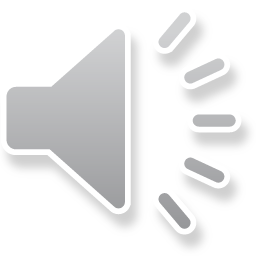 Can the Legislature Change the Powers of the Insurance Commissioner?
Did the LA Constitutional provision establishing the office of insurance commissioner also detail the powers of the commissioner?
Where do those powers come from?
What does basic adlaw tell us the legislature can do?
The legislature can take back what it gives.
Why doesn’t the open court provision apply to the commissioner?
He is a juridical person with only the powers given by the legislature.
22
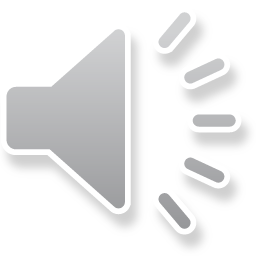 Can the Commissioner Request a Declaratory Ruling?
A party can ask a Louisiana court for a declaratory ruling on a legal question.
Is the insurance contract in contravention of the law?
The legislature has not prevented the commissioner from requesting one.
This question was remanded to the Appeals Court.
23
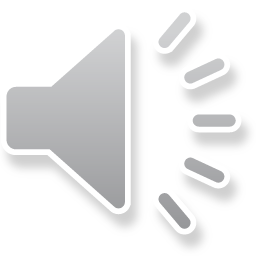 Remand: Wooley v. State Farm, 928 So.2d 618, 2005-1490 (La.App. 1 Cir. 06)
The "existing facts" of the present controversy, for our purposes, are simply these: The ALJ made an adjudication that the RCU form met La. R.S. 22:621's requirement of compliance with law, an adjudication which is not subject to judicial review at the request of the Commissioner and with which the Commissioner is now bound by law to comply.
 A litigant not asserting a substantial existing legal right is without standing to seek a declaratory judgment, and such lack of standing renders any judicial opinion sought an impermissible advisory opinion. Such is the present position of the Commissioner.
[Since the ALJ has the sole right to make the decision, the Commissioner has no interest in the decision and thus does not have standing.]
24
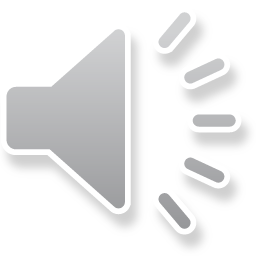 Changing this Ruling
At the end of Wooley, it looks like the ALJs can make the decision, but cannot force the agency to act on the decision, i.e., authorize the policy.
The legislature put a constitutional amendment on the ballot to fix this, as with worker’s comp, but the voters rejected the amendment.
In the next section we will see how the courts resolved this problem.
25
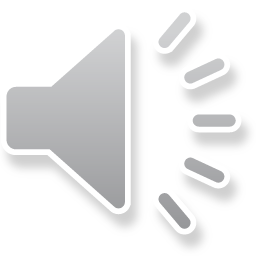